107課綱重要內涵簡介
主講人：民生國中 廖文傑
107課綱之特色
素養導向取代能力取向
　　以往的能力取向偏重知識與技能。素養導向則同時注重學習歷程、情境、結果。
重視連貫統整
　　強調國中小、高中課程的縱向連貫性，並且希望以彈性課程達到各領域的橫向統整。
107課綱之特色
重視學校本位課程發展
　　彈性課程讓各學校依照需求、特色自行規劃，不止跨科、跨領域，實施對象不限於某一年級，可以班群、全校的方式進行。
多元適性的課程內容
　　彈性課程內容可以各種形式呈現，例如服務學習、戶外教育、專題探討等多元形式呈現。
107課綱之基本理念
成就每一位孩子
  ～適性揚才‧終身學習
課程願景
自 發
互 動
共 好
核心理念
提升
學習
動力
具備
核心
素養
持續
生涯
發展
實踐
公民
責任
課程目標
課綱發展
方向
連貫統整
素養導向
多元適性
彈性活力
配套整合
來源：國家教育研究院
生　活　情　境
107課綱之重要內涵—核心素養
系統思考
與解決問題
身心素養
與自我溝通
規劃執行
與創新應變
「核心素養」是指一個人為適應現在生活及面對未來挑戰，所應具備的知識、能力與態度。
「核心素養」強調學習不宜以學科知識及技能為限，而應關注學習與生活的結合，透過實踐力行而彰顯學習者的全人發展。
強調培養以人為本的「終身學習者」
三大面向
自主行動
符號運用
與溝通表達
多元文化
與國際理解
九大項目
終身
學習者
社
溝
會
通
科技資訊
與媒體素養
人際關係
與團隊心得
參
互
生
生
動
與
活
活
道德實踐
與公民意識
藝術涵養
與美感素養
情
情
境
境
來源：十二年國教課綱總綱宣講
[Speaker Notes: 地位類似十大基本能力]
107課綱之重要內涵—核心素養的轉化與發展
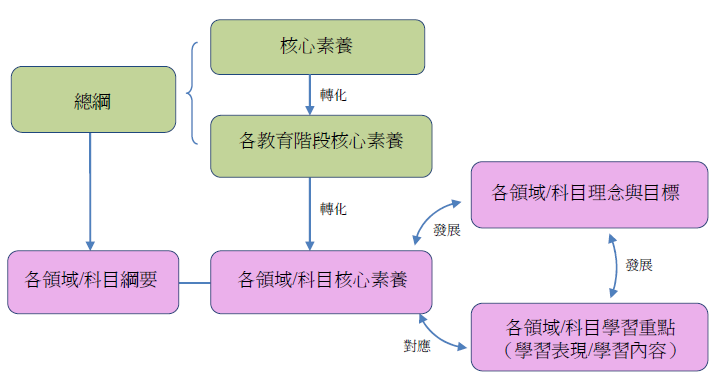 來源：十二年國教課綱總綱宣講
核心素養的轉化與呈現—領域「學習重點」
紙筆測驗較容易測得學生對學習內容的理解，但學習表現的成果則無法依賴傳統的紙筆測驗。
領域學習重點分為學習表現、學習內容
學習表現是指學習者面對生活環境、議題與情境時所展現的能力、態度與行動。
EX：1a-Ⅳ-1  認識基本的歷史事實。
學習內容是指認識人類探索世界累積的系統知識，作為解決問題過程中的必要基礎。
EX：Bd-Ⅳ-1 日本統治時期的台灣社會變遷。
學習內容
Bc-Ⅳ-1  國際競逐時期的台灣歷史變遷。
Bb-Ⅳ-1　地形的形成與分類。
Ad-Ⅳ-3  生產行為與生產要素。
學習表現
1c-Ⅳ-1  應用所習得的歷史知識，解釋生活事件。
1e-Ⅳ-4　提出改善生活空間及周邊環境的建言或方案。
3c-Ⅳ-3  規劃公民行動方案並慎思其可能影響。
[Speaker Notes: 地位類似基本能力指標，但是基本能力指標不分科且較籠統，學習重點則有分科，而且有分為表現與內容。]
107課綱之重要內涵—課程架構
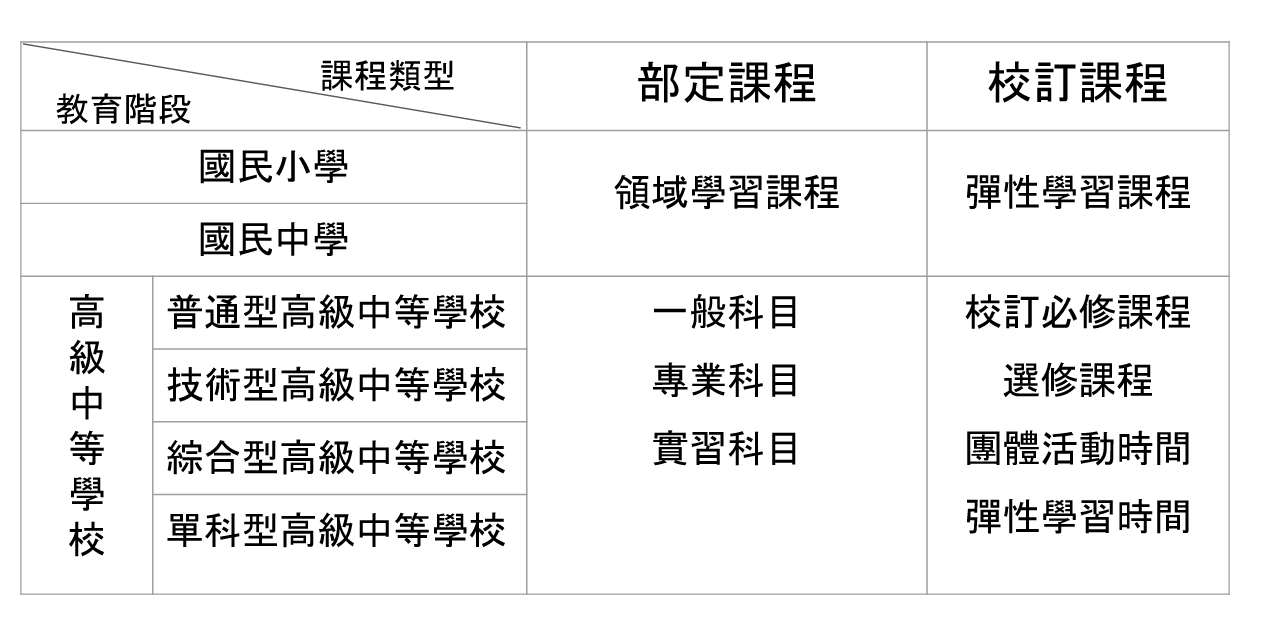 課程之連貫統整與多元適性
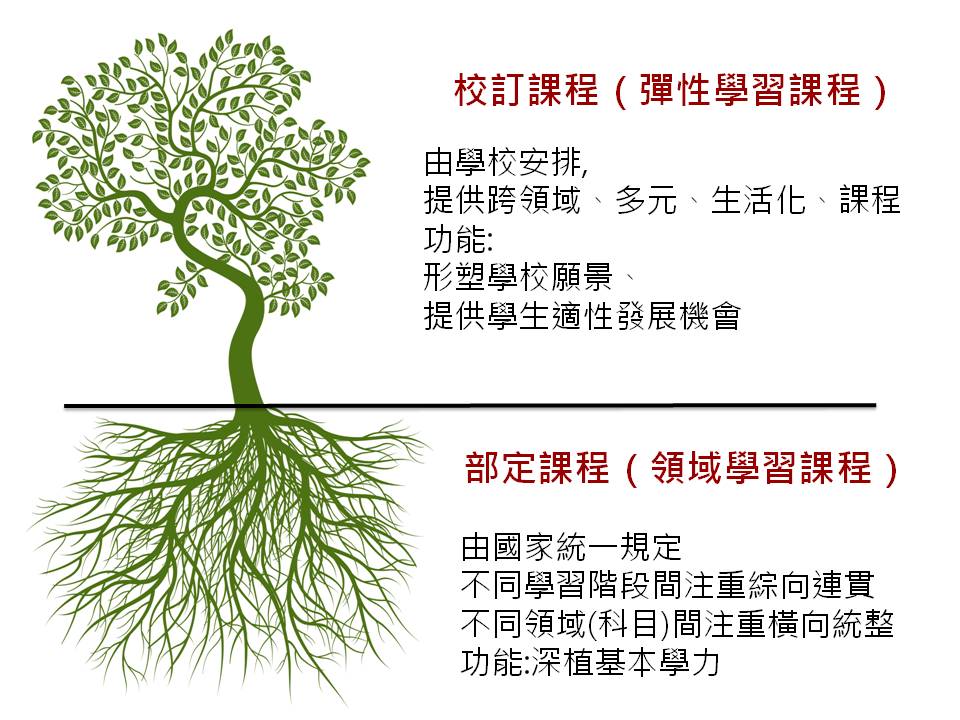 九年一貫課綱及107總綱之課程比較
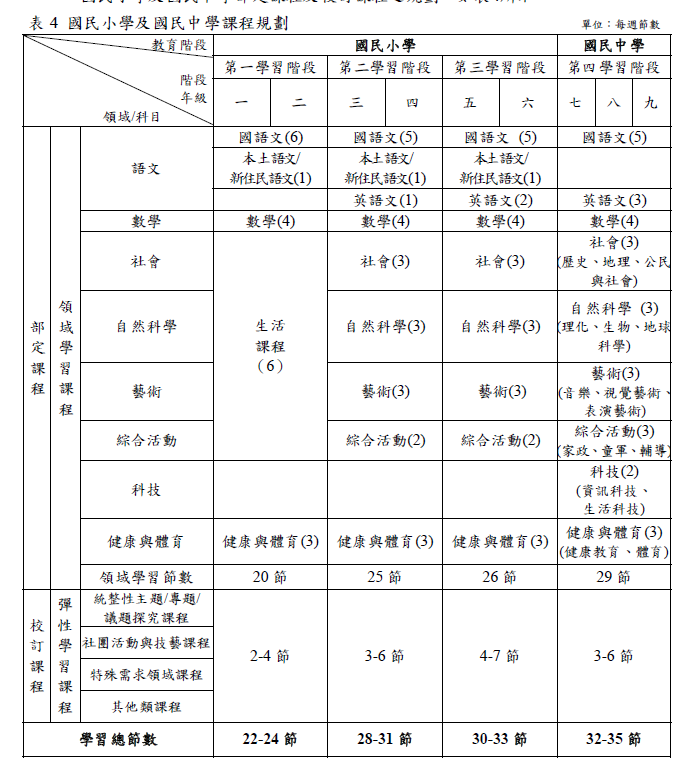 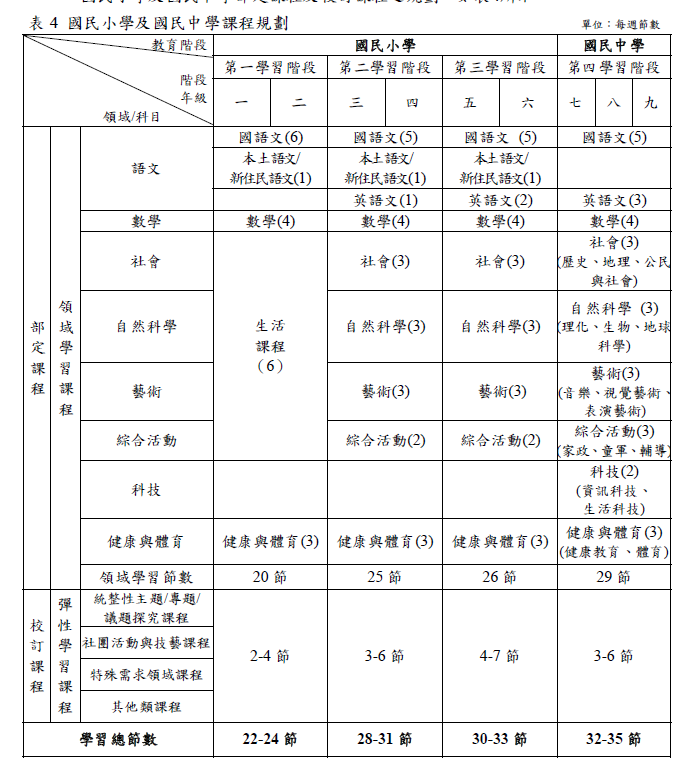 國中階段課程規劃
社會領域總計時數為每週三節，無法額外增加。
彈性課程的主題必須跨科或跨領域，由學校自訂內容。
1.新領綱仍在研擬中，有教授提出建議，認為學習內容應減量，減至每學期四單元。
2.領域教師合作，將教學內容整合為跨科教案，利用彈性課程授課。
部訂課程時數固定，但教學內容不變，又要求教師進行多元評量，加上會考壓力，教師怎能因應！？
來源：十二年國教課綱總綱宣講
部訂領域課程可依學校需求彈性組合
校訂（彈性學習）課程類型
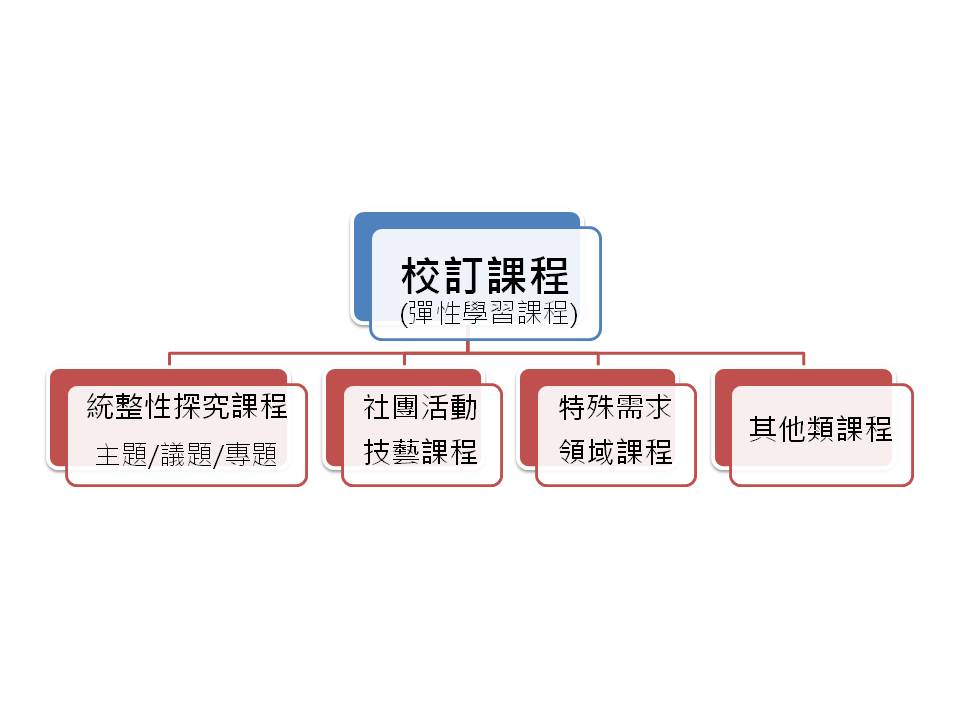 校訂（彈性學習）課程的預期成效
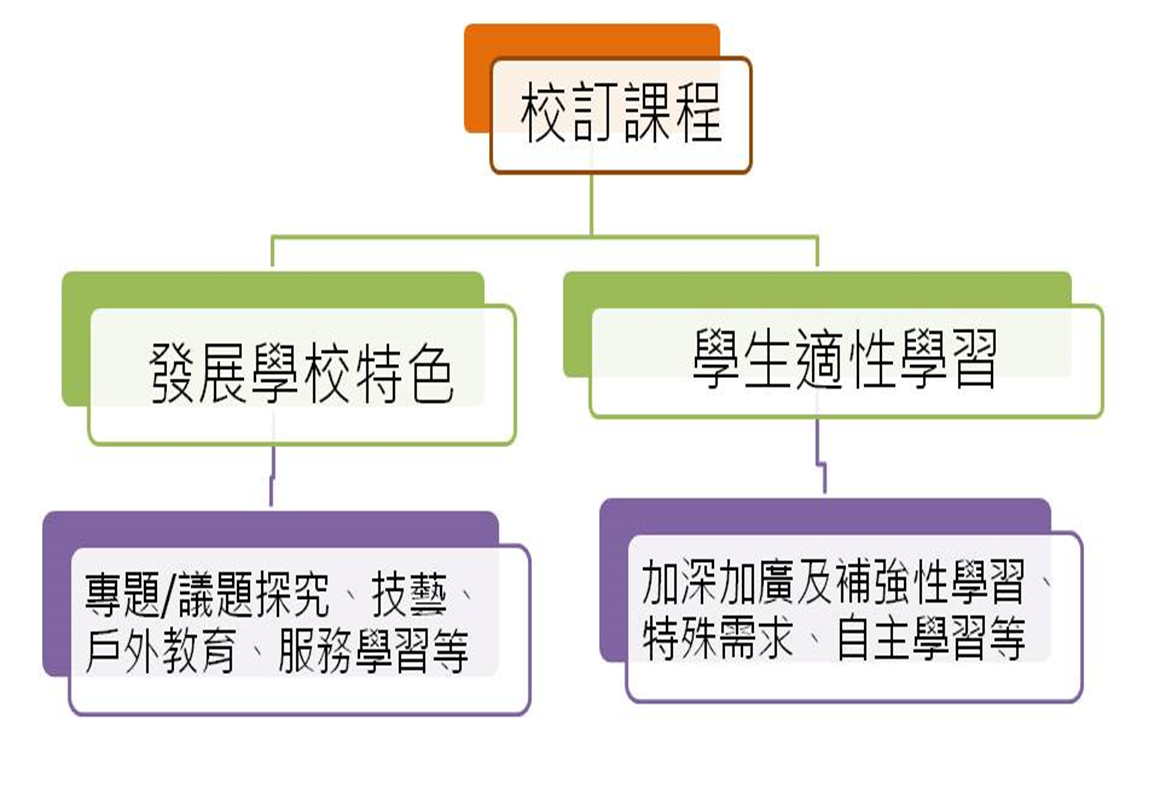 兼顧拔尖與扶弱
帶動教學活化
107課綱實施要點提醒
為促進本土語文/新住民語文之學習，其他領域/群科/學程/科目之課程學習，在可結合情境與能理解的前提下，應鼓勵教師使用雙語，以融入各領域教學，結合彈性學習課程及各項活動；日常生活應鼓勵學生養成使用雙語或多語的習慣。
學習評量方式應依學科及活動之性質，採用紙筆測驗、實作評量、檔案評量等多元形式，並應避免偏重紙筆測驗。
校長及每位教師每學年應在學校或社群整體規劃下，至少公開授課一次，並進行專業回饋。
整合知識、技能與態度
情境化、脈絡化的學習
學習歷程、方法及策略
實踐力行的表現
教師針對107課綱之準備--朝向素養導向的教學
社會領域教師針對107課綱之準備
本土
語文
新住民語文
科技
領域
第二外國語文
進行專業進修


研發跨科或跨領域課程
研發議題式課程
習慣與其他老師對話及合作
嘗試多元的評量方式
公民素養
資訊科技
地標解說
Pokémon GO
IV值計算
環境認識
里程計算
國家院備有總綱導讀、宣導影片、專書、案例等資料，可供下載
19
了解新課綱--可參考及運用資源
課綱：總綱、總綱Q&A、領綱、領綱Q&A
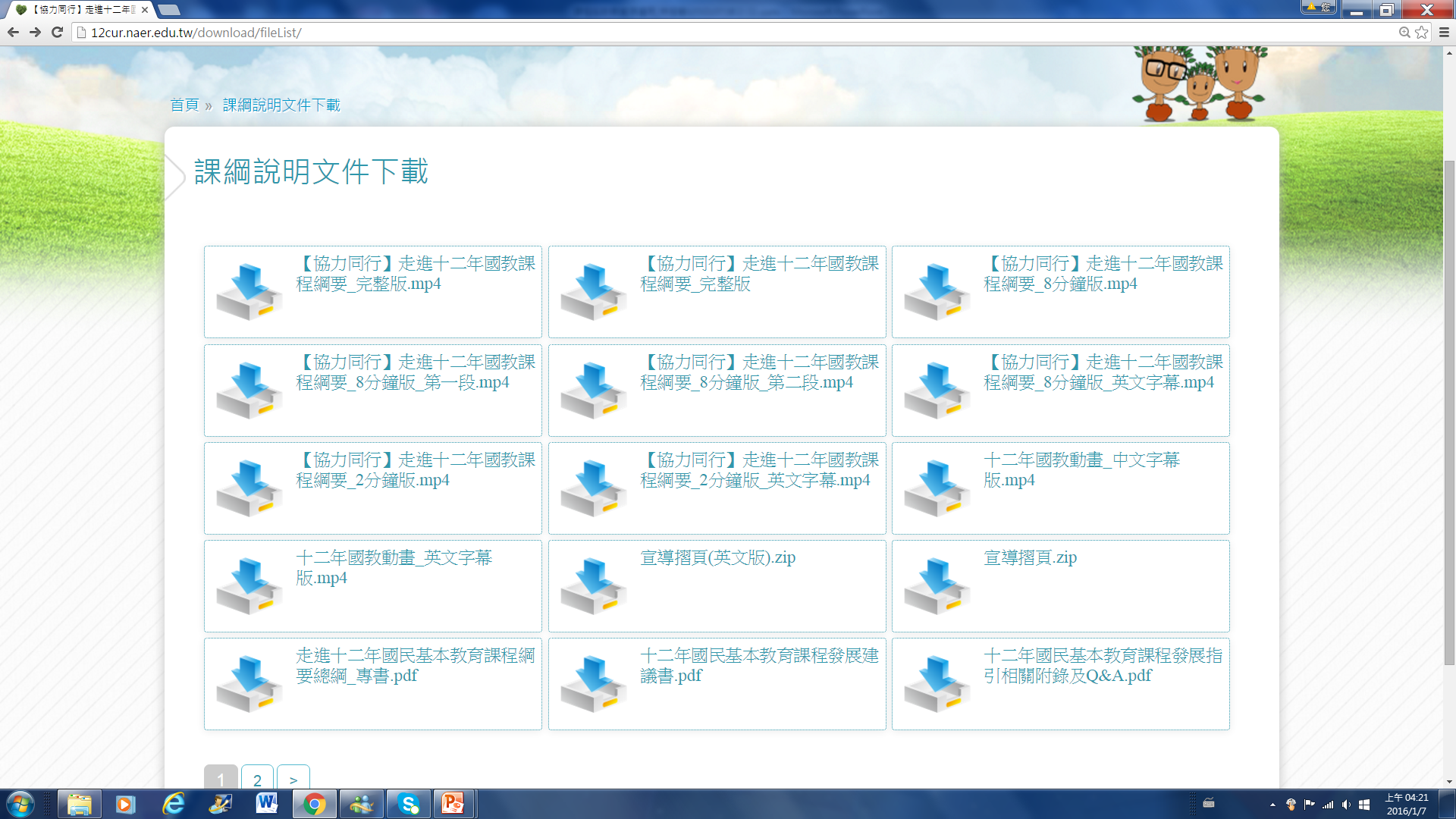 影片：完整版、8分鐘版、2分鐘版的總綱介紹
案例及影片：邁向新課綱的第一哩路
20
動畫：中/英文字幕版
專書：《同行》、摺頁、領綱課程手冊
研究：基礎性研究、課程發展建議書、課程發展指引
結語
107課綱總綱內容已確定，但社會領域綱要目前仍在擬定且109年才會實施，也請老師們密切注意。
我們無法掌握課綱的內容及走向，但我們的專業將決定課綱的轉化與實踐。